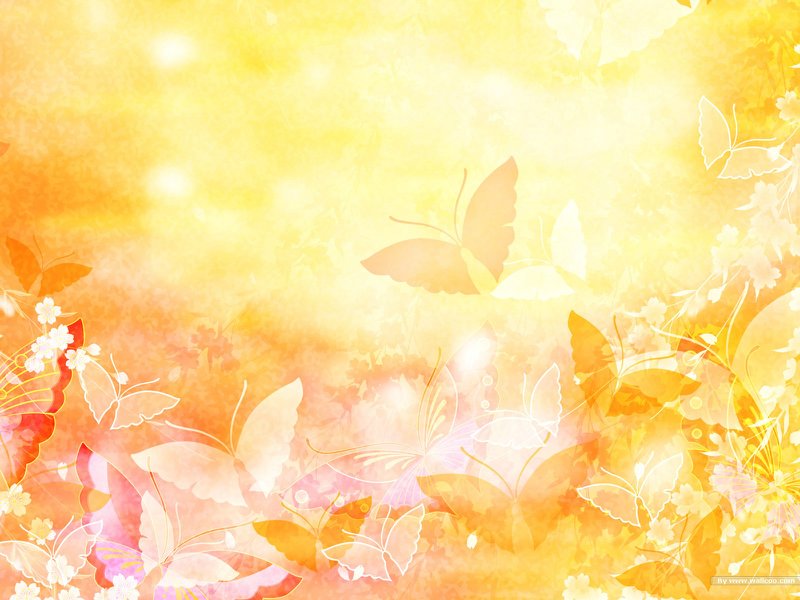 Стили педагогической деятельности
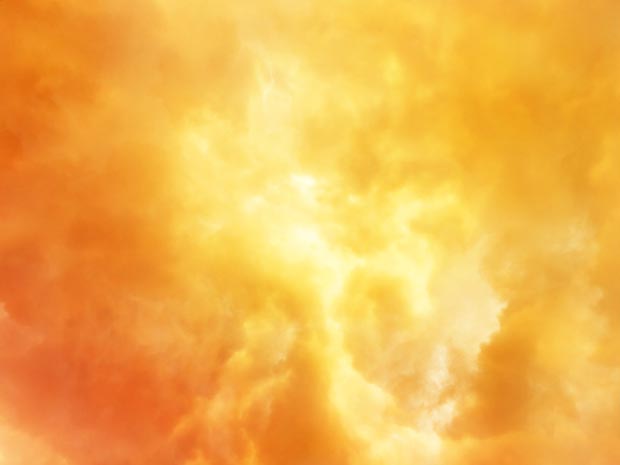 Стиль деятельности - это взаимосвязанная совокупность индивидуальных особенностей, способов и характера осуществления определенной деятельности, как правило, предполагающей взаимодействие с людьми и выступающей как динамический стереотип
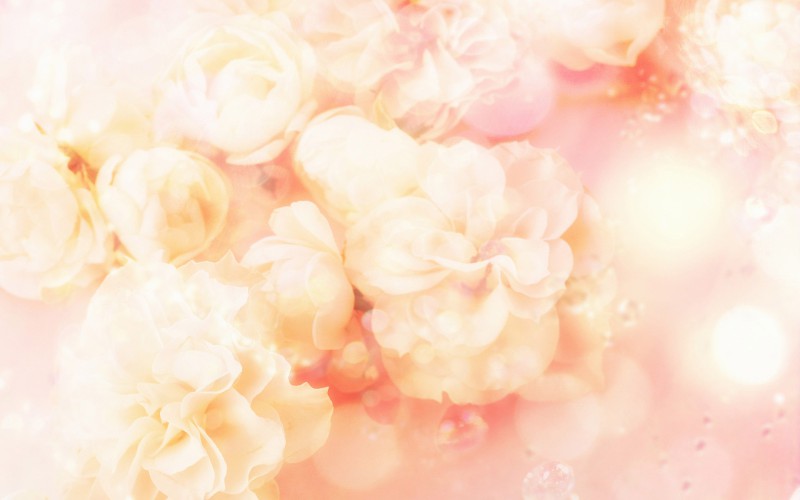 В психолого-педагогической литературе наиболее часто выделяют 3 основных стиля: авторитарный, демократический и либеральный.
Авторитарный стиль характерно подавление своих воспитанников категоричным, не терпящим возражений суждениями, и бесцеремонностью в способах отдачи приказов и распоряжений. Такие педагоги любят командовать, навязывать свое мнение, свою волю не только школьникам, но также их родителям и своим коллегам. Мнения окружающих их мало волнуют, поэтому они предпочитают единоличное принятие решений и настойчивые требования по их выполнению либо "организуют" чисто формальное участие коллектива в поддержке собственных решений.
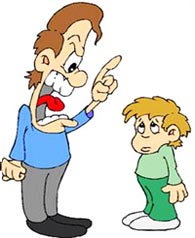 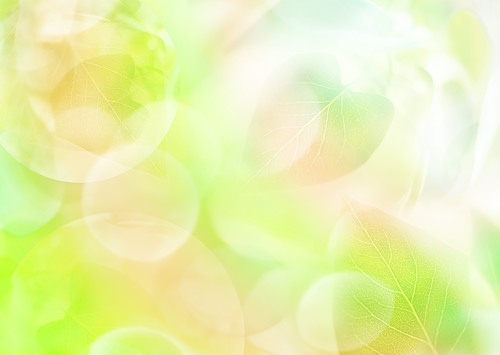 Демократический стиль, характерно стремление к опоре на мнение своих подопечных, к учету их интересов, желаний и особенностей, к тактичному и корректному решению с ними всех возникающих вопросов и противоречий. В отличие от авторитарного требования предъявляются в тактичной, не оскорбляющей достоинства учеников корректной форме.
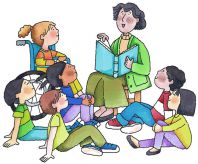 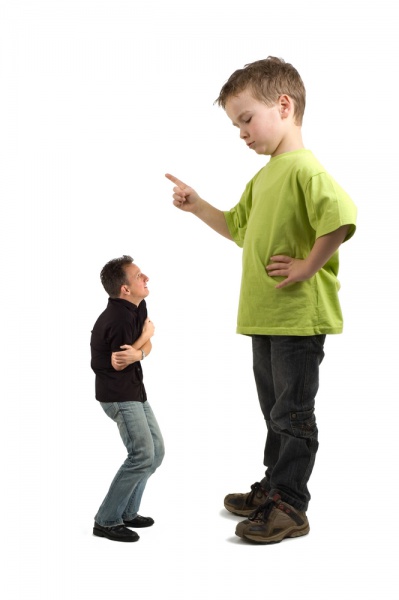 Либеральный стиль, характерно стремление к уходу от конфликтных ситуаций, от столкновения с окружающими, в том числе и со своими учениками. Вместо требований они предпочитают уговоры и увещевания воспитанников, а порой просто выполняют за них какую-нибудь часть поручений. Этот стиль может проявляться в попустительстве или бездеятельности педагога, в его самоустранении от жизни классного коллектива, от ответственности за все происходящее в нем
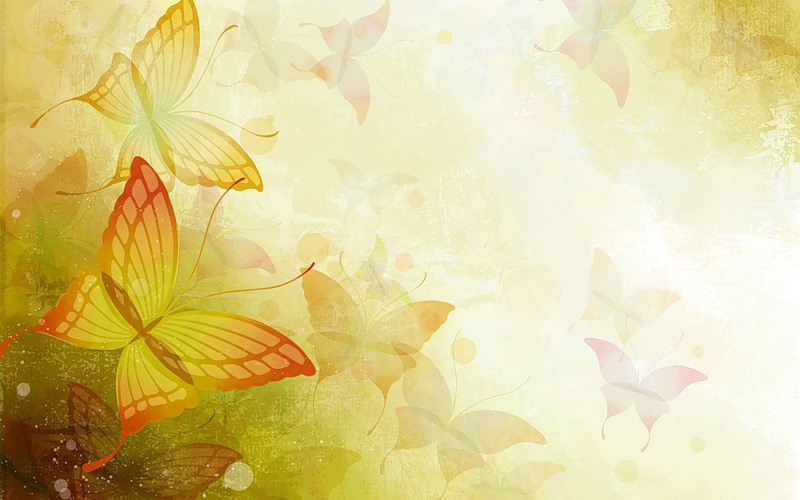 Стили педагогической деятельности по А.К. Марковой и А.Я. Никоновой Важнейшим условием становления профессионального мастерства учителя является определение индивидуального стиля своей педагогической деятельности, под которым принято понимать обусловленную природными особенностями человека устойчивую систему задач, способов и тактик деятельности, обеспечивающих эффективность его труда.
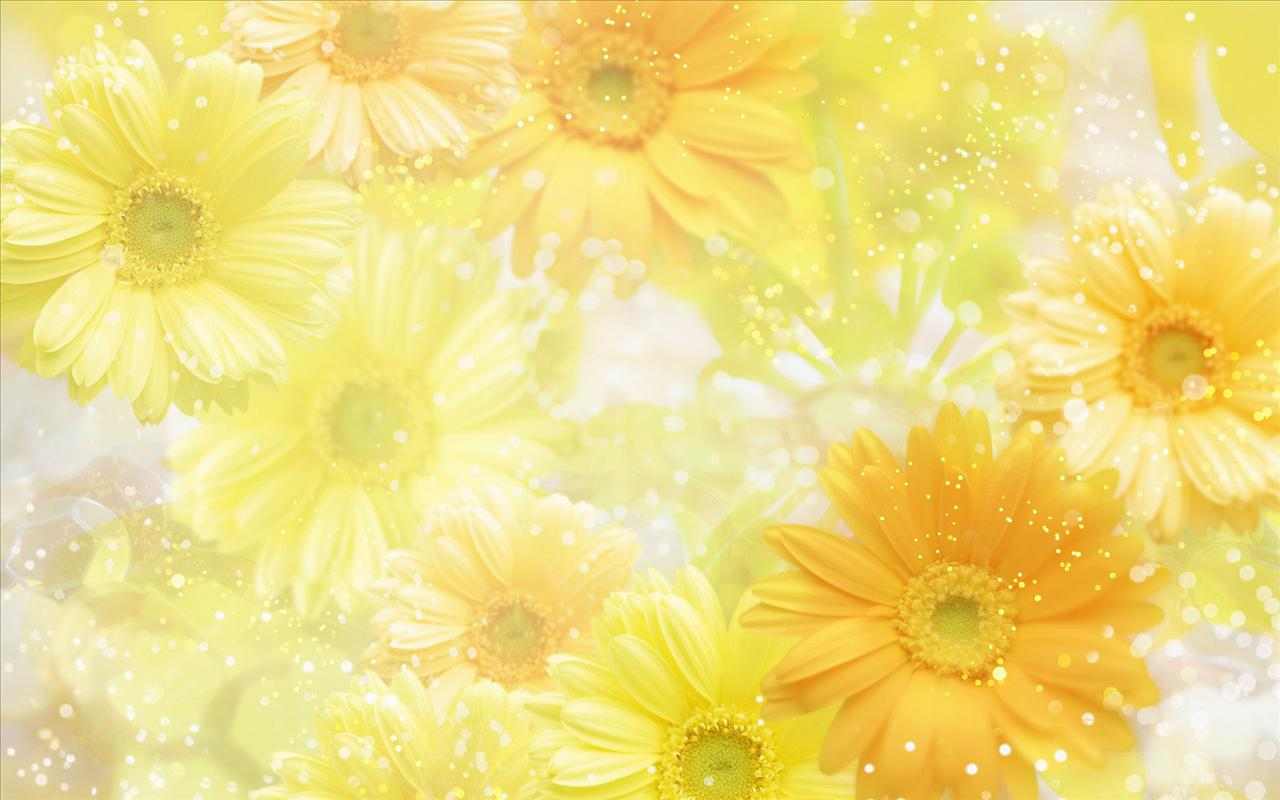 Было выделено 4 стиля педагогического общения: Эмоционально - импровизационный стиль (ЭИС). Учителя с ЭИС отличает преимущественная ориентация на процесс обучения. Объяснение нового материала такой учитель строит логично, интересно, однако в процессе объяснения у него часто отсутствует обратная связь с учениками. Во время опроса учитель с ЭИС обращается к большому числу учеников, в основном сильных, интересующих его, опрашивает их в быстром темпе, задает неформальные вопросы, но мало дает им говорить, не дожидается, пока они сформулируют ответ самостоятельно. Для учителя с ЭИС характерно недостаточно адекватное планирование учебно-воспитательного процесса. Учителя с ЭИС отличает высокая оперативность, использование большого арсенала разнообразных методов обучения. Он часто практикует коллективные обсуждения, стимулирует спонтанные высказывания учащихся. Для учителя с ЭИС характерна интуитивность, выражающаяся в частом неумении проанализировать особенности и результативность своей деятельности на уроке.
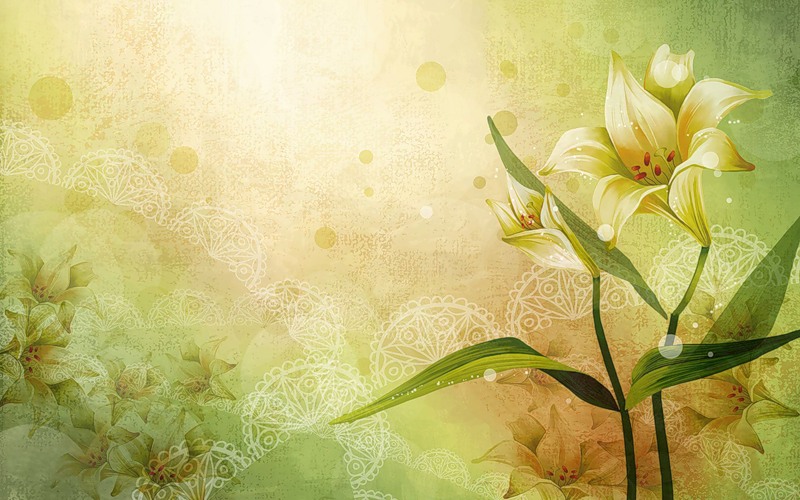 Эмоционально-методичный стиль (ЭМС). Для учителя с ЭМС характерны ориентация на процесс и результаты обучения, адекватное планирование учебно-воспитательного процесса, высокая оперативность, некоторое преобладание интуитивности над рефлексивностью. Ориентируясь как на процесс, так и на результаты обучения, такой учитель адекватно планирует учебно-воспитательный процесс, поэтапно отрабатывает весь учебный материал, внимательно следит за уровнем знаний всех учащихся (как сильных, так и слабых), в его деятельности постоянно представлены закрепление и повторение учебного материала, контроль знаний учащихся. Такого учителя отличает высокая оперативность, он часто меняет виды работы на уроке, практикует коллективные обсуждения. Используя столь же богатый арсенал методических приемов при отработке учебного материала, что и учитель с ЭИС, учитель с ЭМС в отличие от последнего стремится активизировать детей не внешней развлекательностью, а прочно заинтересовать особенностями самого предмета.
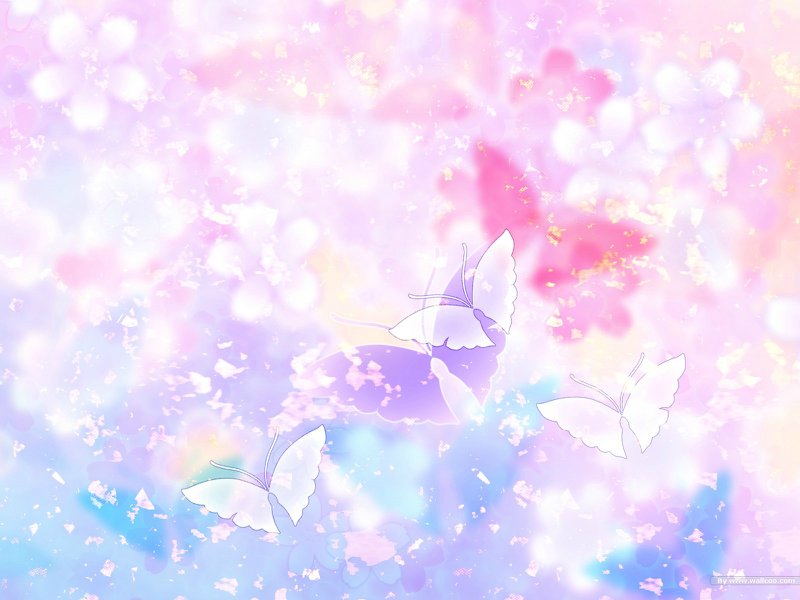 Рассуждающе-импровизационный стиль (РИС). Для учителя с РИС характерны ориентация на процесс и результаты обучения, адекватное планирование учебно-воспитательного процесса. По сравнению с учителями эмоциональных стилей учитель с РИС проявляет меньшую изобретательность в подборе и варьировании методов обучения, не всегда способен обеспечить высокий темп работы, реже практикует коллективные обсуждения, относительное время спонтанной речи его учащихся во время уроков меньше, чем у учителей с эмоциональным стилем. Учитель с РИС меньше говорит сам, особенно во время опроса, предпочитая воздействовать на учащихся косвенным путем (посредством подсказок, уточнений и т.д.), давая возможность отвечающим детально оформить ответ.
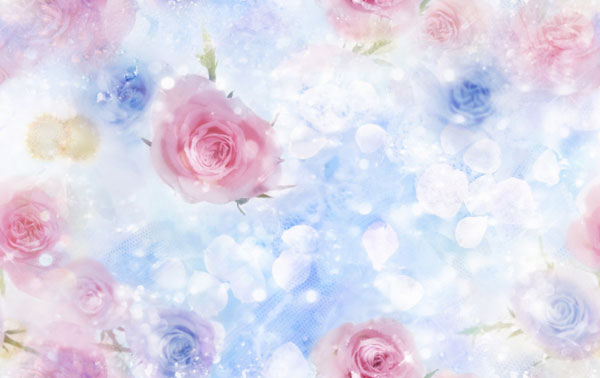 Рассуждающе-методичный стиль (РМС). Ориентируясь преимущественно на результаты обучения и адекватно планируя учебно-воспитательный процесс, учитель с РМС проявляет консервативность в использовании средств и способов педагогической деятельности. Высокая методичность (систематичность закрепления, повторения учебного материала, контроля знаний учащихся) сочетается с малым, стандартным набором используемых методов обучения, предпочтением репродуктивной деятельности учащихся, редким проведением коллективных обсуждений. В процессе опроса учитель с РМС обращается к небольшому количеству учеников, давая каждому много времени на ответ, особое внимание уделяя слабым ученикам. Для учителя с РМС характерна в целом рефлексивность.
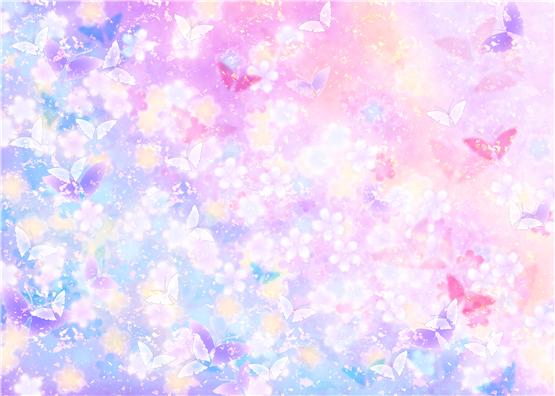 Стили педагогической деятельности по Э.Г. Костяшкину В основе его типологии - внеучебная работа. При этом он учитывает не только отношение преподавателя к внеучебной педагогической работе, но и органический склад его личности, доминирующую психическую особенность характера, уровень профессиональной педагогической этики и т.д. Э.Г. Костяшкин выделил в соответствии с доминирующей у каждого педагога профессионально-психологической чертой характера, выражающей наиболее сильные стороны личности, следующие типы педагогов: интеллектуальный эмоциональный волевой организаторский.
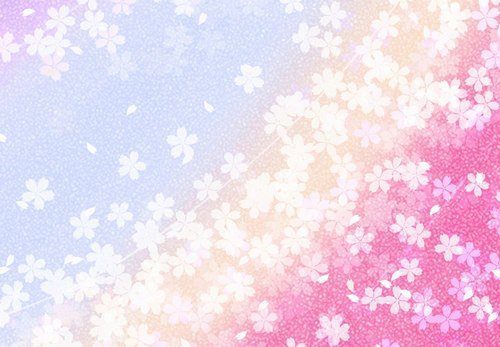 Интеллектуальный тип отличается склонностью к научной работе, творческим подходом к делу, к анализу своего опыта, ведению наблюдений, глубокой эрудированностью, научным складом мышления, самостоятельностью оценок. Такой учитель добивается прежде всего успехов в преподавательской деятельности, в индивидуальной работе с учащимися, руководстве творческими объединениями и клубами. Волевой тип педагога характеризуется четкостью и организованностью в работе, повышенной властностью, отличается высокой требовательностью к себе и учащимся, настойчивостью, быстрым продвижением к цели, увлекает учеников своей уверенностью и силой воли. Педагог этого типа скорее руководитель, чем советчик. Его уверенность увлекает обучаемых. Их покоряет его характер, сила и властность. Однако в работе с обучаемыми такой преподаватель может быть недостаточно тактичным, что нередко приводит к конфликтным ситуациям.
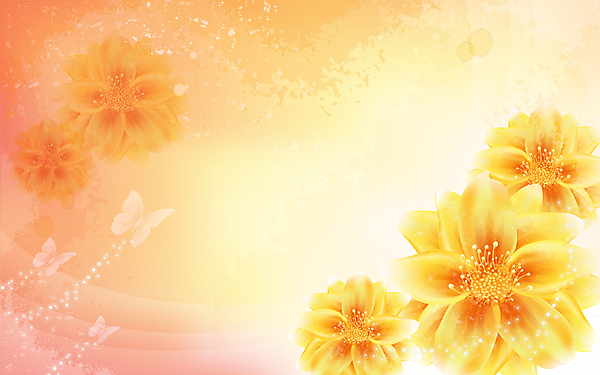 Эмоциональный тип отличается особой нравственной чувствительностью, тонким пониманием внутреннего состояния обучаемого. Высоко эмоционален и лабилен, чутко реагирует на изменения внутреннего состояния учеников и тонко воспринимает эмоциональную жизнь школьников, к нему нередко идут ученики со своими думами и бедами. К этому типу принадлежат и учителя, отличающиеся повышенным артистизмом, особой способностью к педагогическому самовыражению и перевоплощению. Преподаватель такого склада успешно работает с трудными обучаемыми, добиваясь успехов там, где командный тон и апелляция к сознанию бывают безрезультатными или бессмысленными. Организаторский тип сочетает в себе отдельные свойства других типов и потому наиболее универсален. Включает в себя отдельные свойства других типов и является наиболее универсальным. Такой педагог наилучшим образом умеет организовать деятельность детей, успешно помогает их самовыражению и самореализации, развитию способностей в разнообразном творчестве. Особенностью преподавателей этого типа является профессиональная ответственность за деятельность всех обучаемых. По мнению автора данной типологии, у учителей младших классов преобладают эмоциональный и организаторский стили, средних - волевой, старших - интеллектуальный.
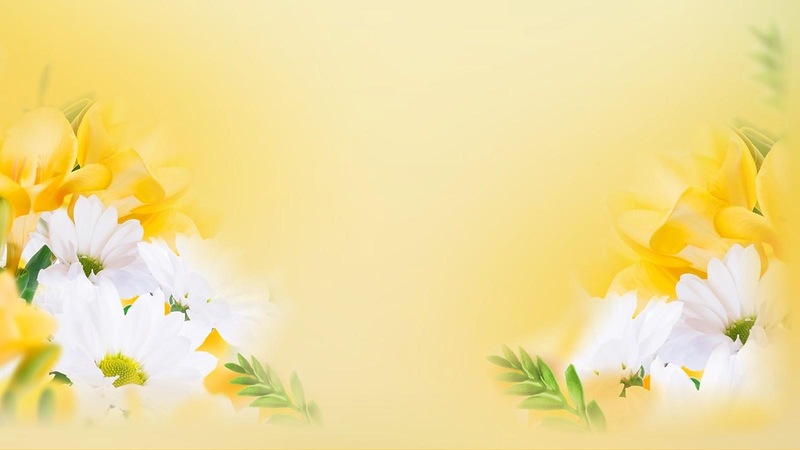 Стиль является важной характеристикой педагогического общения. Необходимо подчеркнуть, что стиль общения педагога с детьми - это категория социальная и нравственная. Наиболее плодотворно общение на основе увлеченности совместной деятельностью. Этот тип общения складывается на основе высоких профессионально - этических установок, на основе его отношения к педагогической деятельности в целом. Овладение основами педагогического общения - это творческая задача учителя. Он должен решать ее, находя свой индивидуальный стиль общения. Знание педагогом своего индивидуального стиля и опора на него в профессиональной деятельности не приведут к успеху без способности корректировать, достраивать, совершенствовать его. Формировать стиль можно, лишь обогащая личность, осознавая и развивая свои наиболее сильные и оригинальные стороны, активизируя педагогическое творчество. Благодаря личностному и профессиональному саморазвитию и самосовершенствованию педагогам с разными стилями деятельности доступно достижение высокого уровня педагогического мастерства. Тем не менее индивидуальные различия каждый раз предопределяют особый способ подготовки к педагогическому взаимодействию, своеобразие механизмов и темпа принятия педагогических решений. С этим необходимо считаться как самому педагогу, так и администрации учреждения образования при анализе деятельности учителя и ни в коем случае не навязывать чуждый ему стиль деятельности.